АДМИНИСТРАЦИЯ ГОРОДСКОГО ОКРУГА ТОЛЬЯТТИУправление взаимодействия с общественностью
ТОЛЬЯТТИНСКАЯ ГОРОДСКАЯ ОБЩЕСТВЕННАЯ ОРГАНИЗАЦИЯ СОДЕЙСТВИЯ БЕЖЕНЦАМ            И ВЫНУЖДЕННЫМ ПЕРЕСЕЛЕНЦАМ «ЕДИНСТВО СЛАВЯН»

Зарегистрирована 13 января 2015 года.
АДМИНИСТРАЦИЯ ГОРОДСКОГО ОКРУГА ТОЛЬЯТТИУправление взаимодействия с общественностью
Председатель – 
Антон Николаевич 
Просянкин.
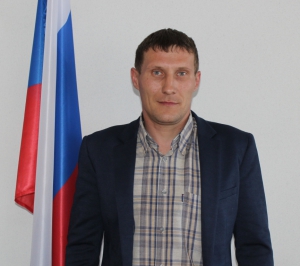 АДМИНИСТРАЦИЯ ГОРОДСКОГО ОКРУГА ТОЛЬЯТТИУправление взаимодействия с общественностью
Общая численность 
организации – 
более 200 человек 
(ежедневное пополнение).
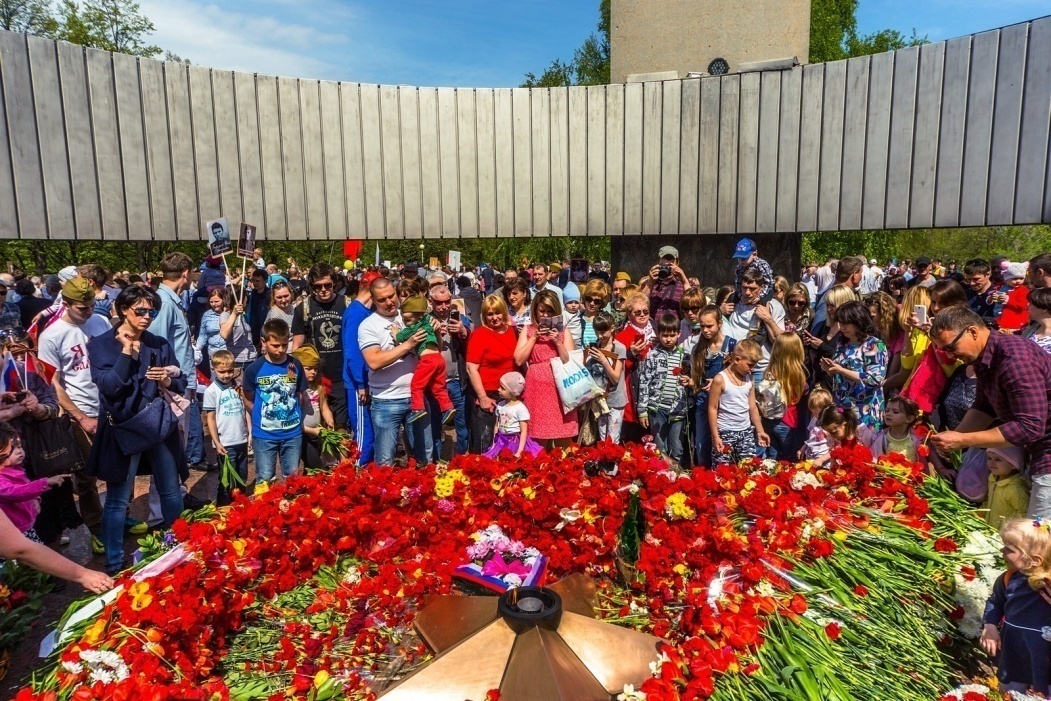 Возложение цветов в Парке Победы, г.о. Тольятти
АДМИНИСТРАЦИЯ ГОРОДСКОГО ОКРУГА ТОЛЬЯТТИУправление взаимодействия с общественностью
ЦЕЛИ ОРГАНИЗАЦИИ:
- содействие в защите прав и законных интересов беженцев и вынужденных переселенцев;
- оказание беженцам и вынужденным переселенцам правовой, материальной и моральной помощи;
- содействие интеграции беженцев и вынужденных переселенцев в общественную жизнь городского округа Тольятти.
АДМИНИСТРАЦИЯ ГОРОДСКОГО ОКРУГА ТОЛЬЯТТИУправление взаимодействия с общественностью
ВИДЫ ДЕЯТЕЛЬНОСТИ:
- сбор и анализ информации о правовом, социальном и психологическом состоянии беженцев и вынужденных переселенцев;
- мониторинг законодательства и нормативной базы в области миграции;
- юридическое консультирование беженцев и вынужденных переселенцев;
АДМИНИСТРАЦИЯ ГОРОДСКОГО ОКРУГА ТОЛЬЯТТИУправление взаимодействия с общественностью
ВИДЫ ДЕЯТЕЛЬНОСТИ:
- содействие в оказании медицинской и гуманитарной помощи в рамках уставной деятельности;
- содействие в трудоустройстве, создании рабочих мест и жилищном обустройстве  беженцев и вынужденных переселенцев;
- взаимодействие с органами власти и общественностью в рамках уставной деятельности.
АДМИНИСТРАЦИЯ ГОРОДСКОГО ОКРУГА ТОЛЬЯТТИУправление взаимодействия с общественностью
ДОСТИЖЕНИЯ ОРГАНИЗАЦИИ:
 - входит в общественный совет при УМВД России по г. Тольятти;
- входит в Единый совет национально-культурных объединений г.о. Тольятти;
- в 2018 году организация выиграла грант на реализацию общественно значимого мероприятия для отдельных категорий граждан на территории городского округа Тольятти.
АДМИНИСТРАЦИЯ ГОРОДСКОГО ОКРУГА ТОЛЬЯТТИУправление взаимодействия с общественностью
МЕРОПРИЯТИЯ:
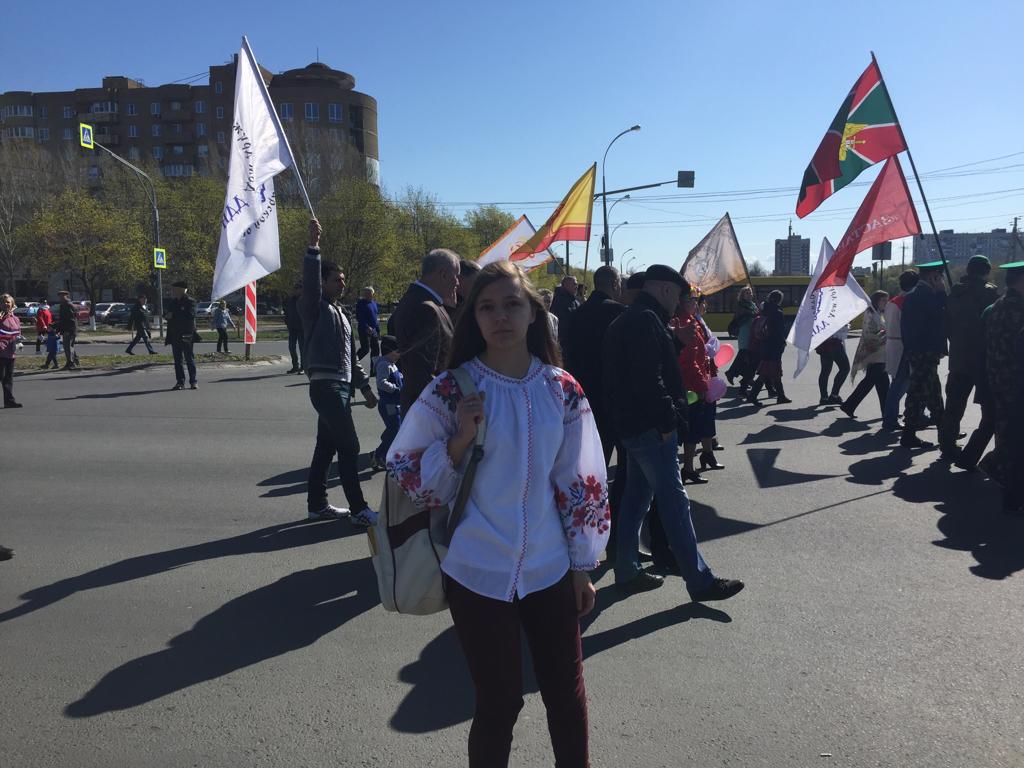 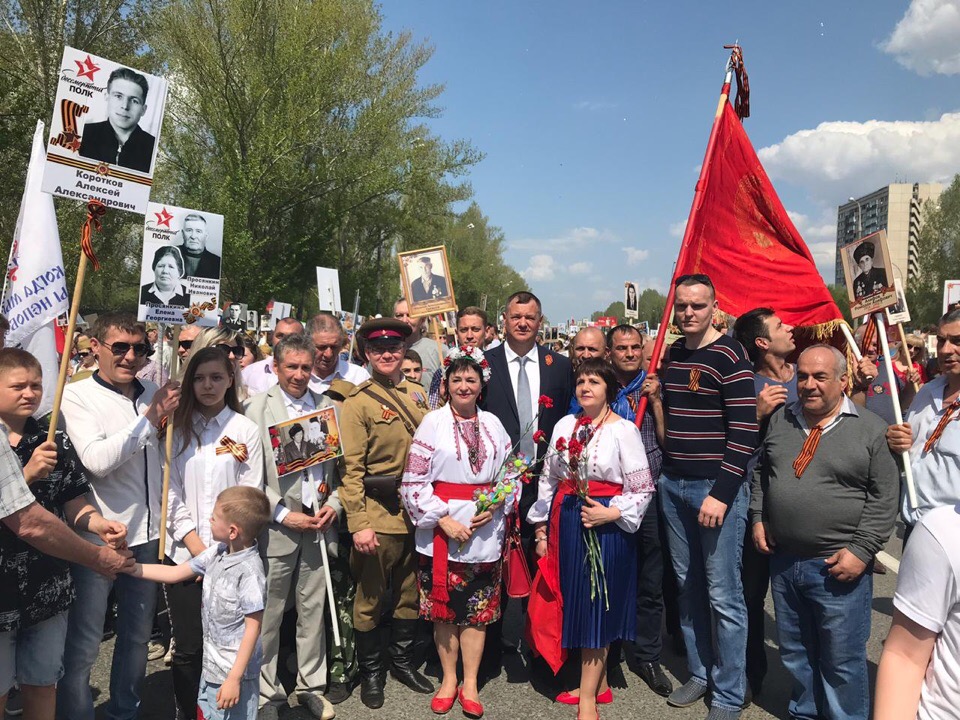 Бессмертный полк
Шествие 1 Мая
АДМИНИСТРАЦИЯ ГОРОДСКОГО ОКРУГА ТОЛЬЯТТИУправление взаимодействия с общественностью
МЕРОПРИЯТИЯ:
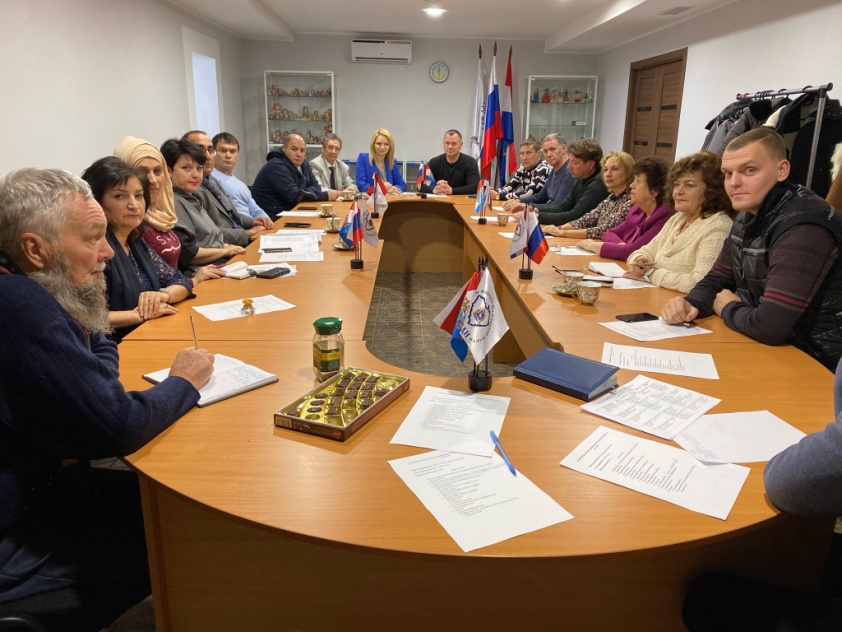 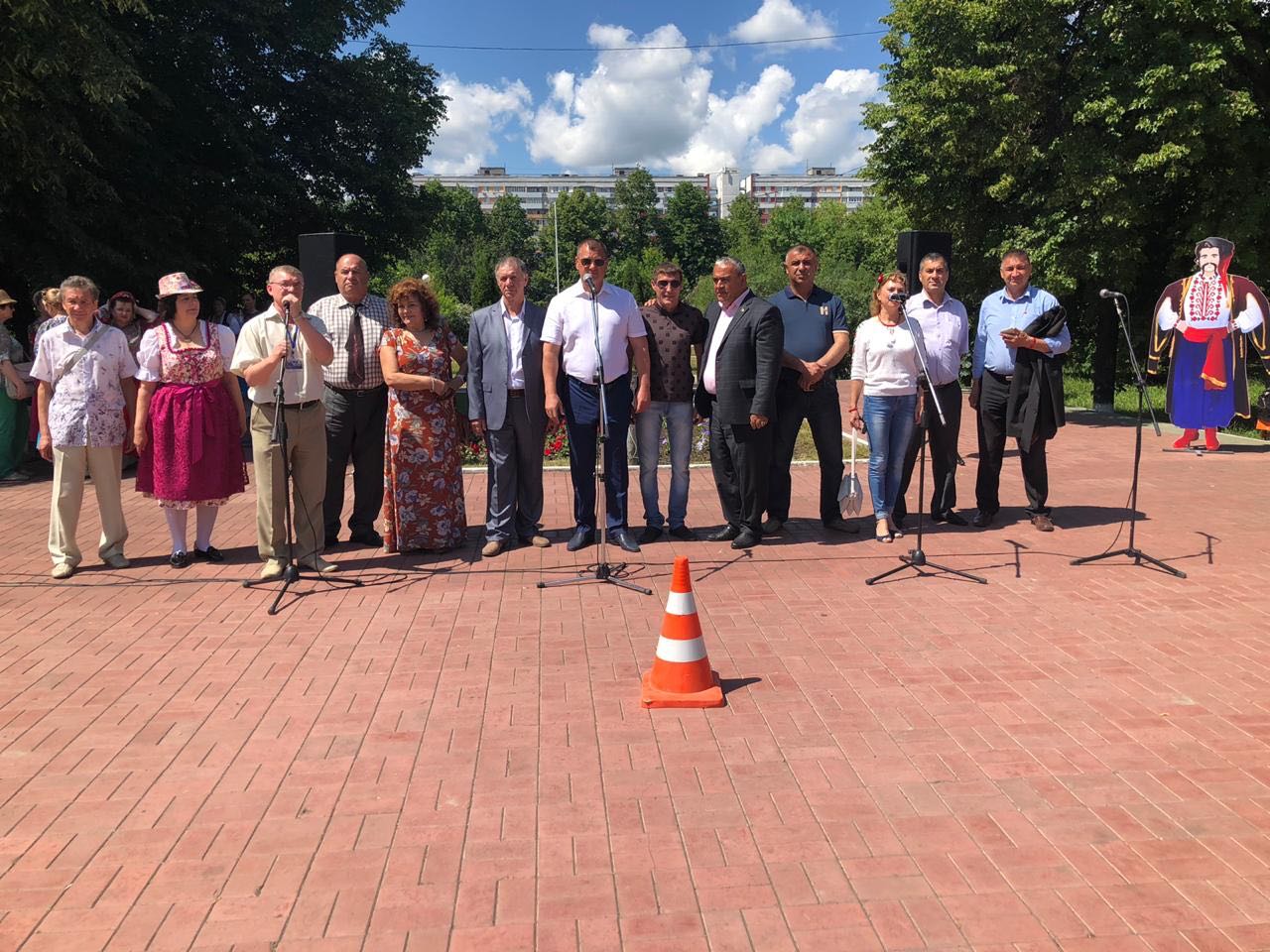 Поздравление от национально-культурных объединений на День города
Заседание Единого совета национально-культурных 
объединений г.о. Тольятти
АДМИНИСТРАЦИЯ ГОРОДСКОГО ОКРУГА ТОЛЬЯТТИУправление взаимодействия с общественностью
МЕРОПРИЯТИЯ:
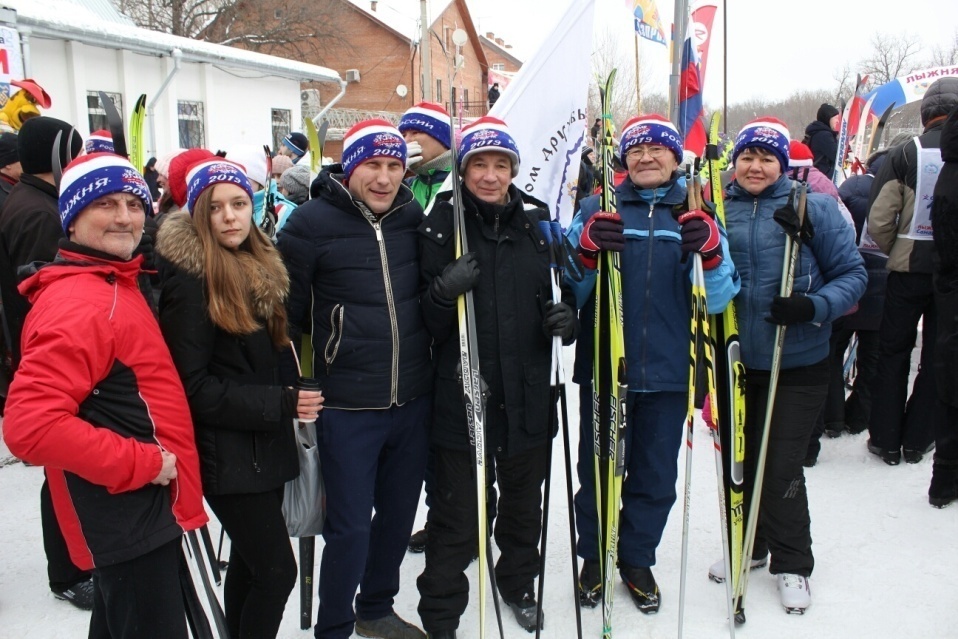 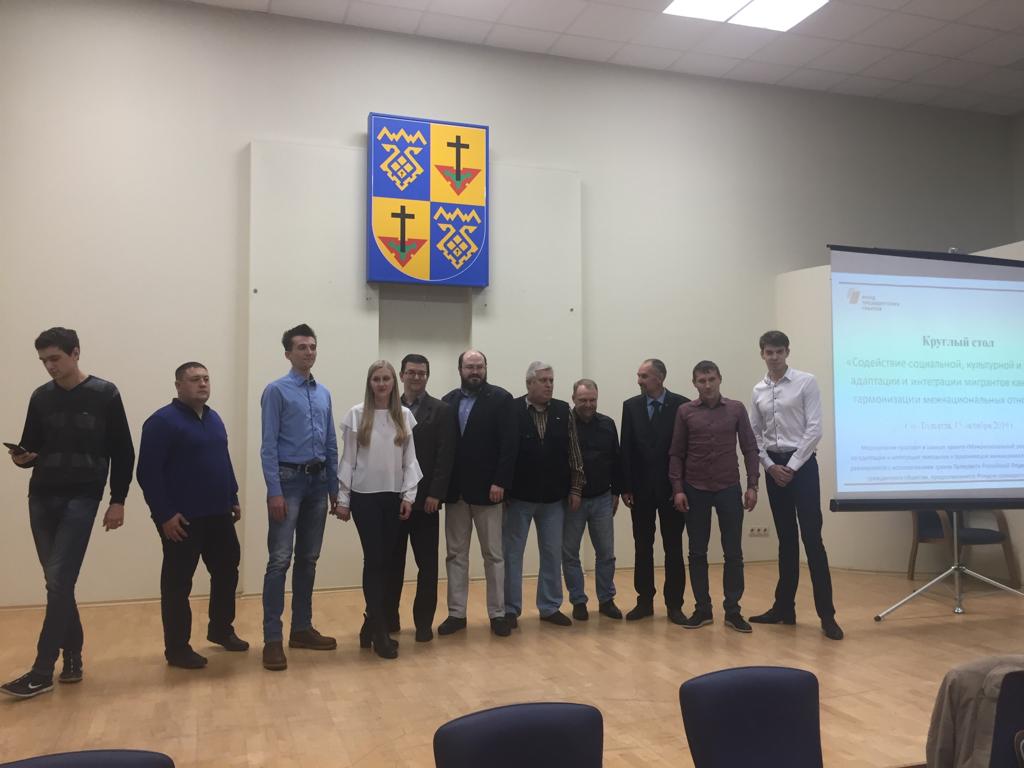 Участие в семинарах на тему миграции и адаптации мигрантов
Лыжня России
АДМИНИСТРАЦИЯ ГОРОДСКОГО ОКРУГА ТОЛЬЯТТИУправление взаимодействия с общественностью
МЕРОПРИЯТИЯ:
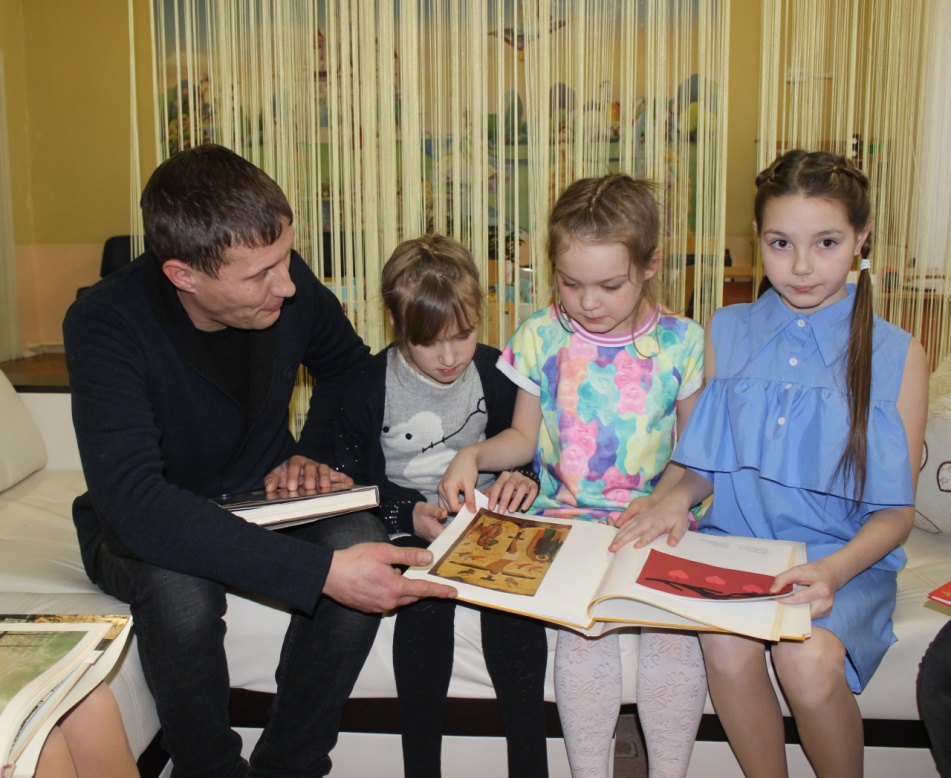 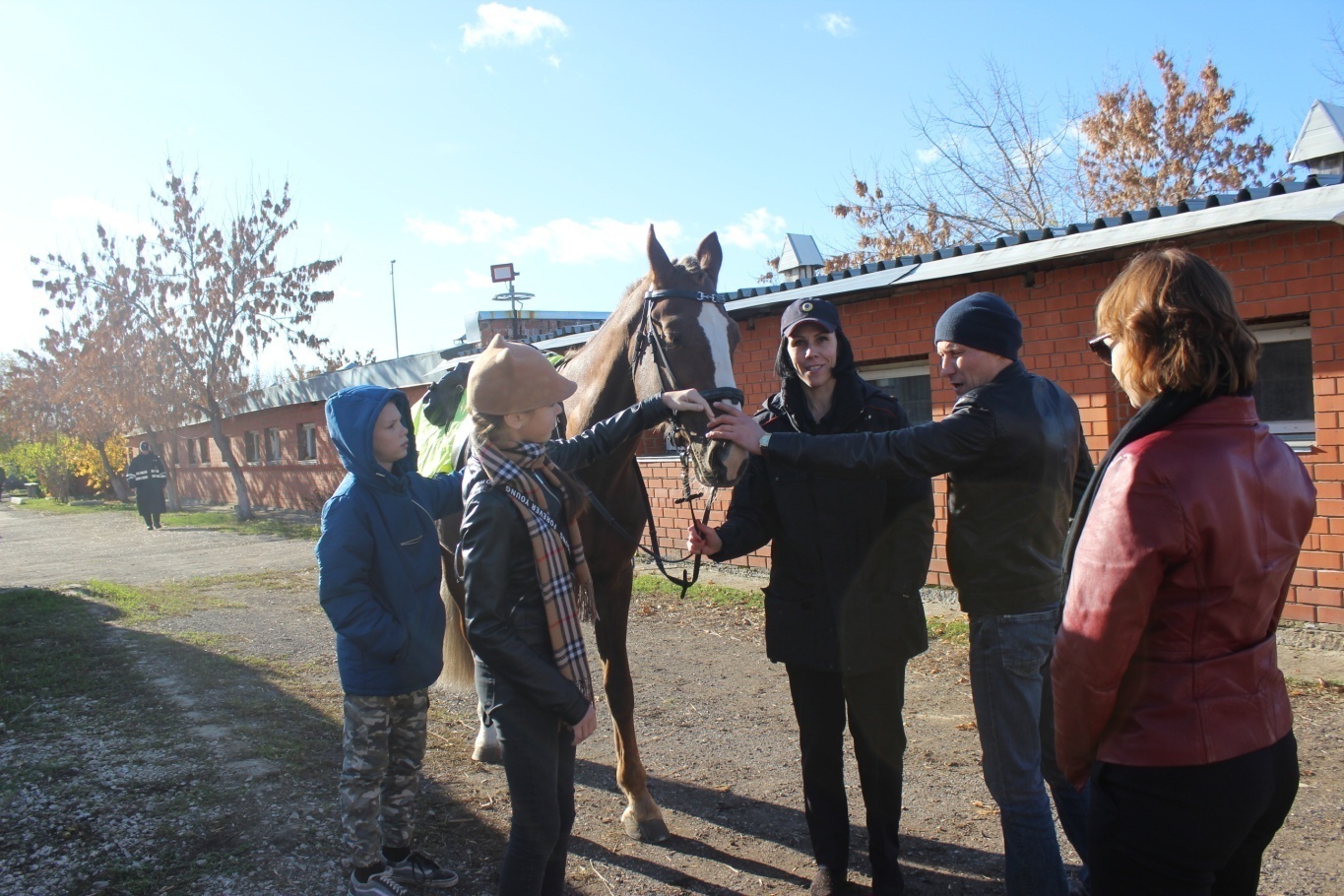 Экскурсия на конюшню МВД, приуроченная ко Дню народного единства
День книгодарения в приюте для детей и подростков «Дельфин»
АДМИНИСТРАЦИЯ ГОРОДСКОГО ОКРУГА ТОЛЬЯТТИУправление взаимодействия с общественностью
СПОРТИВНЫЙ КОЛЛЕКТИВ ОРГАНИЗАЦИИ:
Футбольная команда
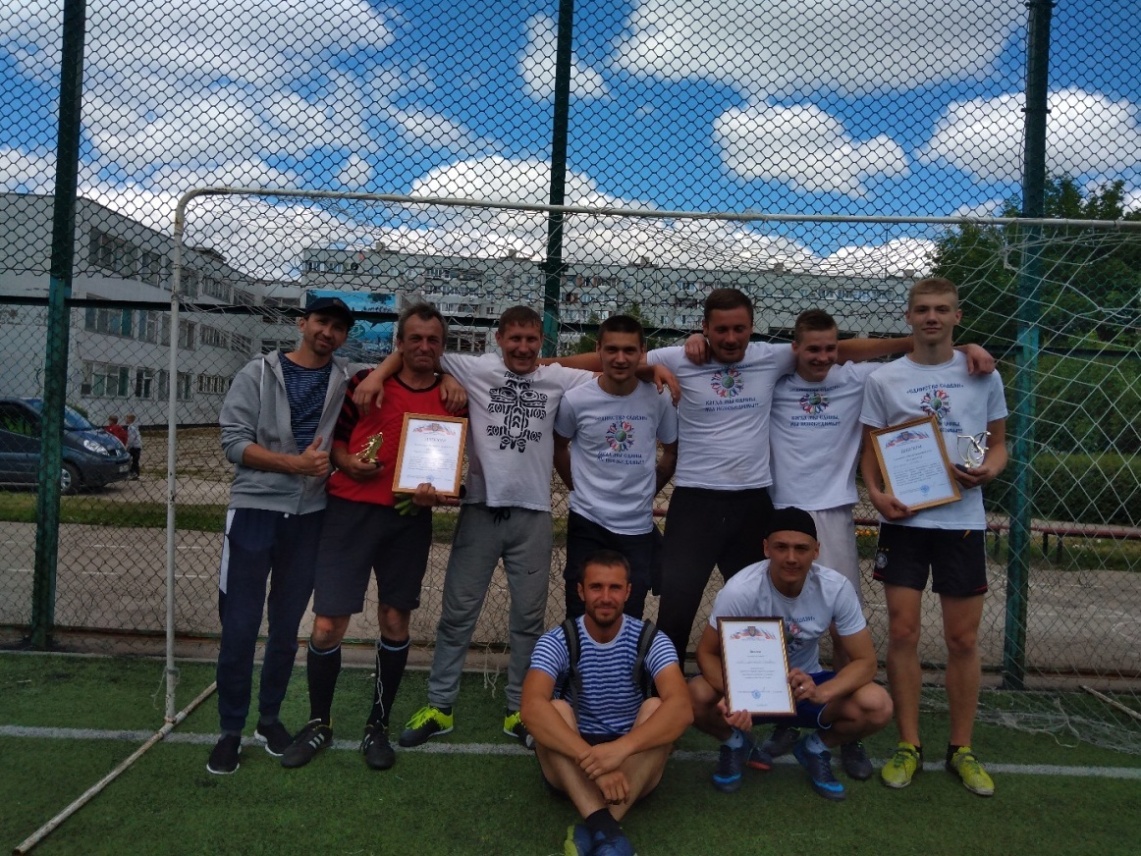 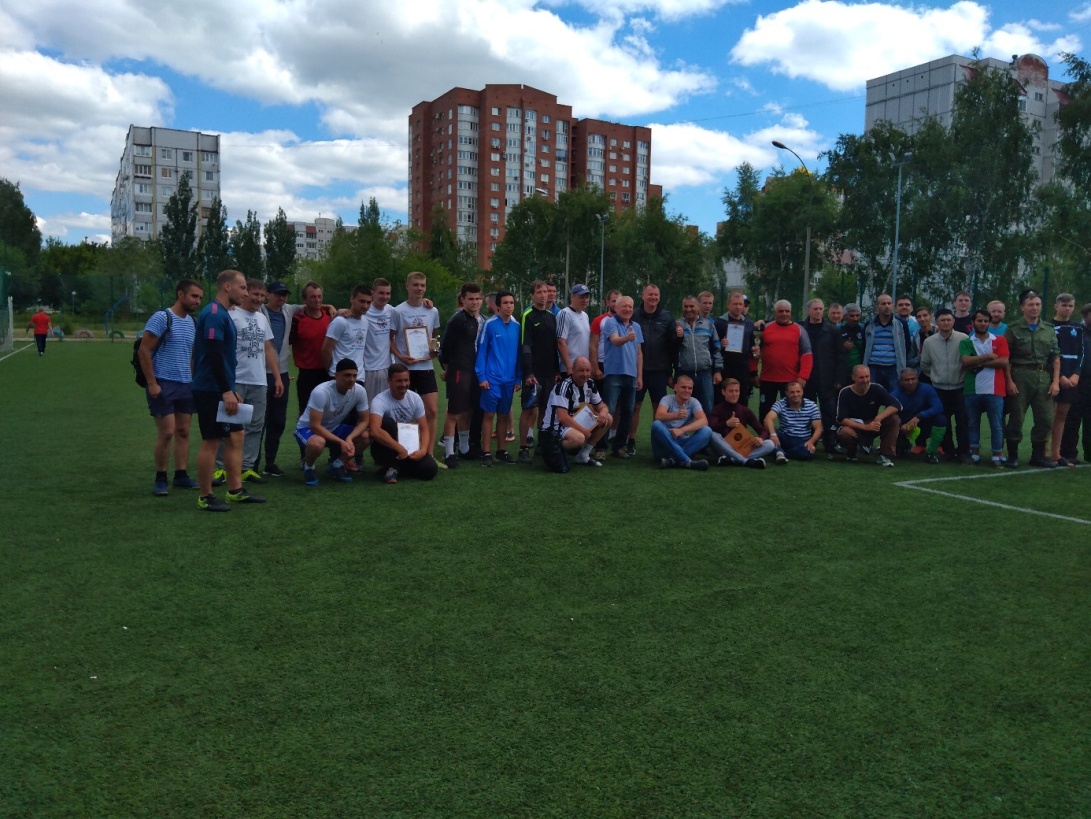 Ежегодный футбольный турнир между  командами национально-культурных объединений г.о.Тольятти
АДМИНИСТРАЦИЯ ГОРОДСКОГО ОКРУГА ТОЛЬЯТТИУправление взаимодействия с общественностью
ОСНОВНЫЕ ПРАЗДНИКИ:

День национального единства – 4 ноября. 
День Луганской народной республики – 12 мая.
День Донецкой народной республики – 11 мая.
АДМИНИСТРАЦИЯ ГОРОДСКОГО ОКРУГА ТОЛЬЯТТИУправление взаимодействия с общественностью
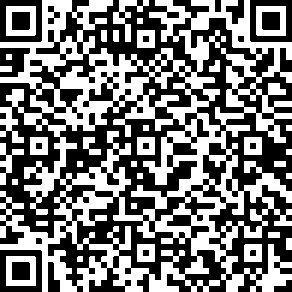